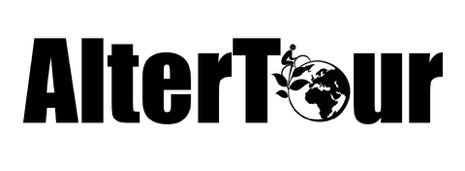 Bilan moral 2017
Assemblée Générale Ordinaire d’AlterCampagne 2017
I. Bilan moral d’AlterCampagne
1. Objet de l’association
2. Objectifs de l'association
3. Nos soutiens
4. Fonctionnement
Les plénière 
Les groupes de travail
Collège solidaire
5. Les participant.e.s, bénévoles et salarié
Le salarié
Les bénévoles
6. Les projets 2018
 L'AlterTour 2018
 Le Mini AlterTour MFR
II. Rapport d’activité
1. L'AlterTour 2017
Organisation de l'AlterTour durant l'année
Le parcours
Les participant.e.s
Les accueillant.e.s
2. Le Mini AlterTour MFR
3. Les foires, salons, événements
III. Bilan des accueillants
IV. Perspectives
1- L’objet de l’association
AlterCampagne c’est quoi ?
née en 2004 lors de la 1ere Journée Internationale d’Opposition Collective aux OGM agricoles
s’oppose au dopage de la société sous toutes ses formes (agricole mais aussi énergétique, financier, commercial…)
1ère édition de l’AlterTour en 2008
Activités principales : 
l’AlterTour
mini-AlterTour avec les jeunes de la MFR de Morre (Doubs) depuis 2013
2- Les objectifs de l’association
Et ça sert à quoi ?
Promouvoir des modèles alternatifs au dopage de la société :
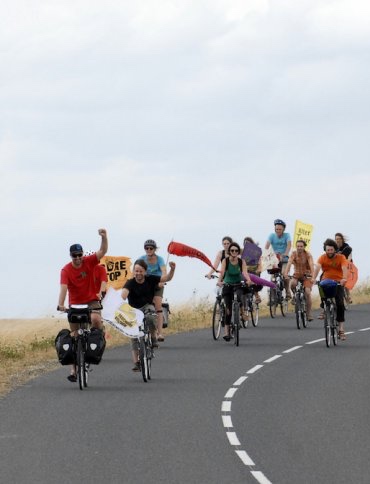 Valoriser des initiatives citoyennes et créer du lien entre elles. 
Susciter des événements pédagogiques et festifs sur des sites exemplaires.
Pratiquer l’autogestion et avoir une réflexion collective sur cette question.
Montrer l’exemple d’une vie communautaire et conviviale
Créer une campagne d’information citoyenne, interpeller les élu.e.s.
Inciter à la pratique d’activité physique non compétitive.
3 - Le fonctionnement: 
Les plénières
D’accord, mais ça fonctionne comment ?
3 - Le fonctionnement: 
Les plénières
D’accord, mais ça fonctionne comment ?
Les plénières
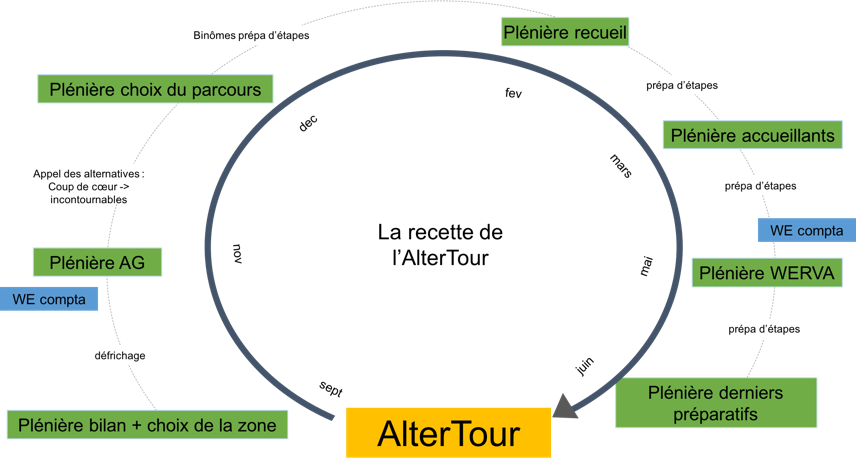 3 - Le fonctionnement: 
Les groupes de travail
Et vous faites tout tous ensemble ?
Les groupes de travail
3 - Le fonctionnement: 
Le Collège Solidaire
Et qui est votre président.e ?
Le collège solidaire
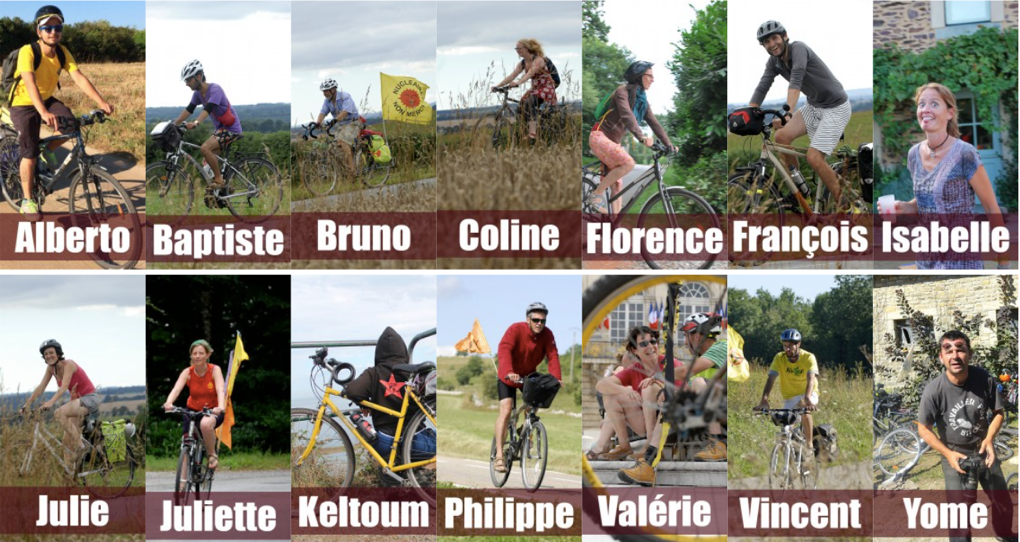 3 - Le fonctionnement: 
Le Collège Solidaire
Et qui est votre président.e ?
Le collège solidaire
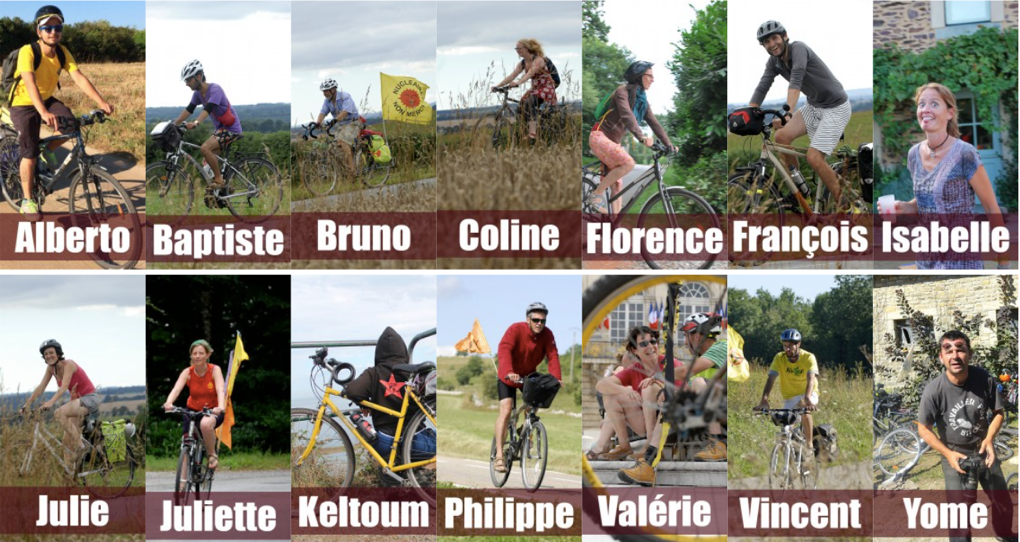 Dominique 
Elsa
Philippe

Manu 
Marine
Virginie
3 - Le fonctionnement: 
Le Collège Solidaire
Et qui est votre président.e ?
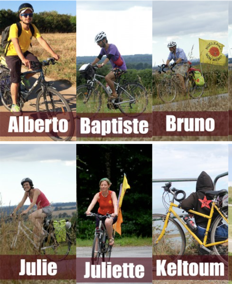 Le collège solidaire : 
13 personnes cette année 
Responsable légalement de l’association 
Ses missions
 être garant des valeurs de l’association
 faire la comptabilité 
 assurer le suivi du salarié
 organiser l’AG 
 réfléchir au développement de l’association, à sa communication, à notre pratique de l’autogestion etc.

Réunions ouvertes à tous les vendredis soirs avant les plénières
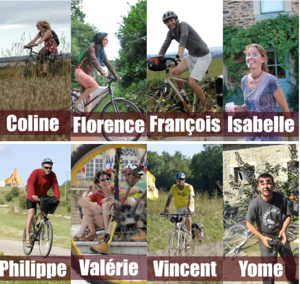 [Speaker Notes: assurer la comptabilité de l’association,
 faire le suivi du salarié,
 organiser l’assemblée générale ordinaire une fois par an et les éventuelles assemblées générales extraordinaires,
 et puis réfléchir au développement de l’association, à sa communication, à notre pratique de l’autogestion etc.]
4 - Les participant.e.s, bénévoles et salarié
D’accord, mais ça fonctionne comment ?
Une 50aine de bénévoles s’investissent tout au long de l’année en :
 venant aux plénières 
préparant les étapes par binômes, 
 préparant le recueil publié dans la revue S!lence 
réparant les vélos et les véhicules au WERVA
 réfléchissant à des recettes pour 60 personnes,
 préparant des chansons et autre conférence gesticulée, 
 faisant la comptabilité de l’association,
 en gérant les inscriptions,
 en publiant des infos sur le site internet de l’association…
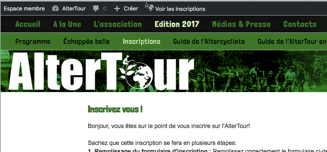 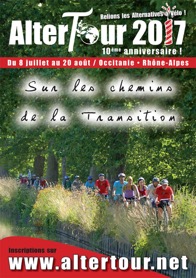 UN GRAND MERCI A ELLES ET EUX POUR LEUR INVESTISSEMENT !
4 - Les participant.e.s, bénévoles et salarié
Donc ça ne fonctionne que sur du bénévolat ?
Mathieu Fromont est le salarié de l'association (contrat à 20h/semaine réparties sur l’année)
Ses missions principales :
 l’accompagnement des bénévoles,
 la gestion du site internet,
 veiller au respect des échéances,
 la communication avec l’extérieur,
 l’organisation du tour avec la MFR.
Participation à toutes les plénières, aux réunions du CS, à plusieurs groupes de travail, et aux 6 semaines de l’Altertour… 
Dépassement horaire (147h en 2016/2017) : une réflexion est en cours
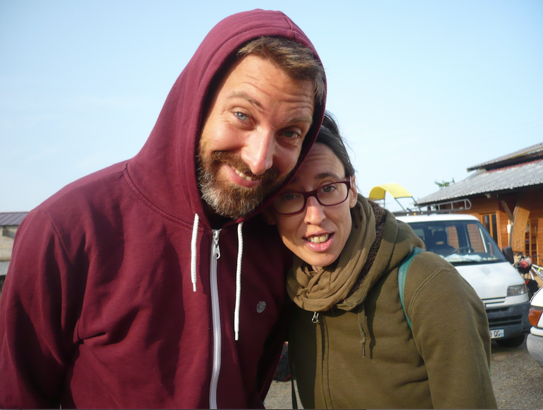 UN GRAND MERCI A MATHIEU POUR SON TRAVAIL QUI DEPASSE DE LOIN LE CADRE DE SON CONTRAT !
II. Rapport d’activité
1. L'AlterTour 2017
Organisation de l'AlterTour durant l'année
Le parcours
Les participant.e.s
Les accueillant.e.s
2. Le Mini AlterTour MFR
3. Les foires, salons, événements
Cette année vous avez fait quoi ?
L'AlterTour 2017
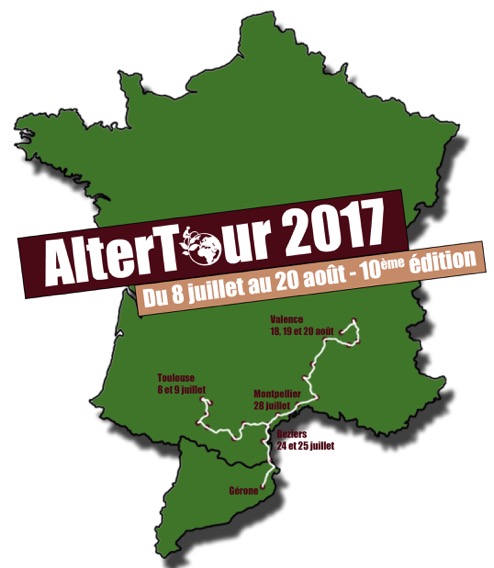 La 10ème édition en quelques chiffres :
 Un tour de 6 semaines et 2 échappées belles de 10 j
 9 départements traversés + la Catalogne
 1 800 km parcourus 
 77 structures rencontrées 
 379 participant.e.s, 
en moyenne 52,3 par jour (min: 7 et max: 72),
 de 1 à 79 ans
 22 familles et 25mineur.e.s,
 7 conférences gesticulées données sur le vélo,
 9 cercles de paroles réalisés,
[Speaker Notes: La 10ème édition en quelques chiffres :
 Un tour principal de 6 semaines (de Toulouse à Valence) et 2 échappées belles de 10 jours chacune (1 en Espagne de Gérone à Armissan dans l’Aude et 1 de Thoiras dans le Gard à Eurre dans la Drôme),
 9 départements traversés + la Catalogne,
 1 800 km parcourus (1 165 sur le grand tour, 325 km sur la 1ère échappée belle et 310 km sur la 2ème),
 xx structures rencontrées agissant dans l’agriculture, la culture, le lien social, l’énergie, le vivre ensemble, la lutte contre les grands projets inutiles et contre les pollutions, la promotion du vélo comme mode de déplacement etc.
 xx participant.e.s, en moyenne xx par jour (min: xx et max: xx),
 le plus jeune participant avait xx ans et le plus vieux xx ans, il y avait xx familles et xx mineur.e.s,
 xx conférences gesticulées données sur le thème du vélo,
 xx cercles de paroles réalisés,]
L'AlterTour 2017
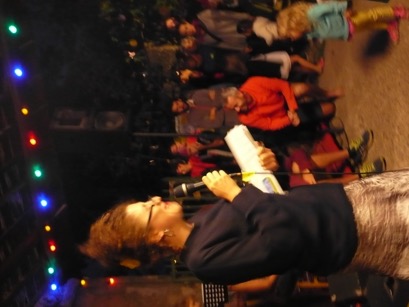 La conférence gesticulée sur le vélo
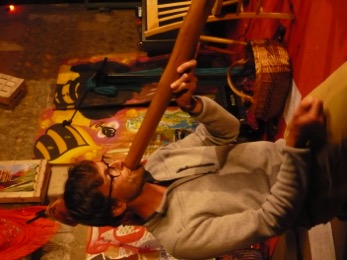 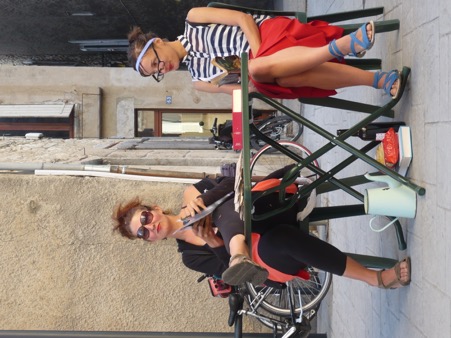 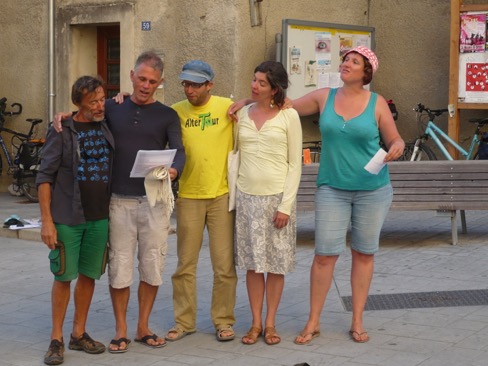 [Speaker Notes: La 10ème édition en quelques chiffres :
 Un tour principal de 6 semaines (de Toulouse à Valence) et 2 échappées belles de 10 jours chacune (1 en Espagne de Gérone à Armissan dans l’Aude et 1 de Thoiras dans le Gard à Eurre dans la Drôme),
 9 départements traversés + la Catalogne,
 1 800 km parcourus (1 165 sur le grand tour, 325 km sur la 1ère échappée belle et 310 km sur la 2ème),
 xx structures rencontrées agissant dans l’agriculture, la culture, le lien social, l’énergie, le vivre ensemble, la lutte contre les grands projets inutiles et contre les pollutions, la promotion du vélo comme mode de déplacement etc.
 xx participant.e.s, en moyenne xx par jour (min: xx et max: xx),
 le plus jeune participant avait xx ans et le plus vieux xx ans, il y avait xx familles et xx mineur.e.s,
 xx conférences gesticulées données sur le thème du vélo,
 xx cercles de paroles réalisés,]
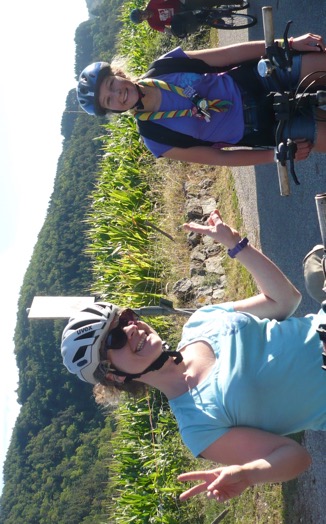 L'AlterTour 2017
L’accueil d’équipe scoutes
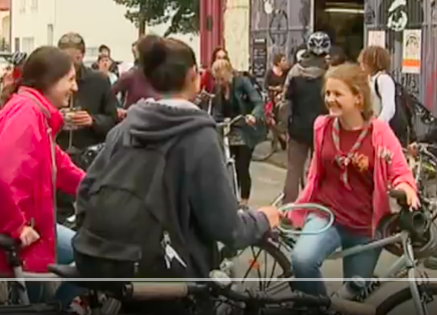 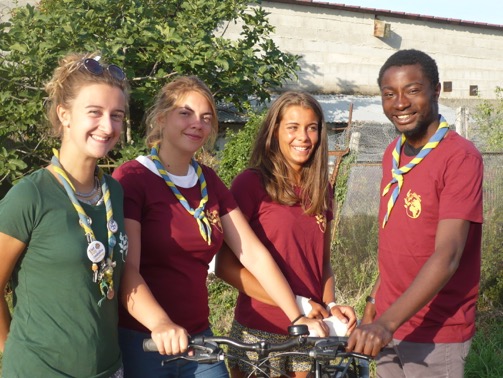 Mi -Août
Juillet
Fin -Août
[Speaker Notes: La 10ème édition en quelques chiffres :
 Un tour principal de 6 semaines (de Toulouse à Valence) et 2 échappées belles de 10 jours chacune (1 en Espagne de Gérone à Armissan dans l’Aude et 1 de Thoiras dans le Gard à Eurre dans la Drôme),
 9 départements traversés + la Catalogne,
 1 800 km parcourus (1 165 sur le grand tour, 325 km sur la 1ère échappée belle et 310 km sur la 2ème),
 xx structures rencontrées agissant dans l’agriculture, la culture, le lien social, l’énergie, le vivre ensemble, la lutte contre les grands projets inutiles et contre les pollutions, la promotion du vélo comme mode de déplacement etc.
 xx participant.e.s, en moyenne xx par jour (min: xx et max: xx),
 le plus jeune participant avait xx ans et le plus vieux xx ans, il y avait xx familles et xx mineur.e.s,
 xx conférences gesticulées données sur le thème du vélo,
 xx cercles de paroles réalisés,]
L'AlterTour 2017
Ecotopia Bike Tour
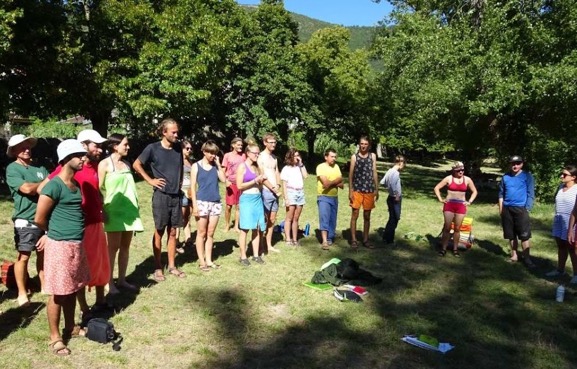 Convergence des tours à vélo
La Choravel
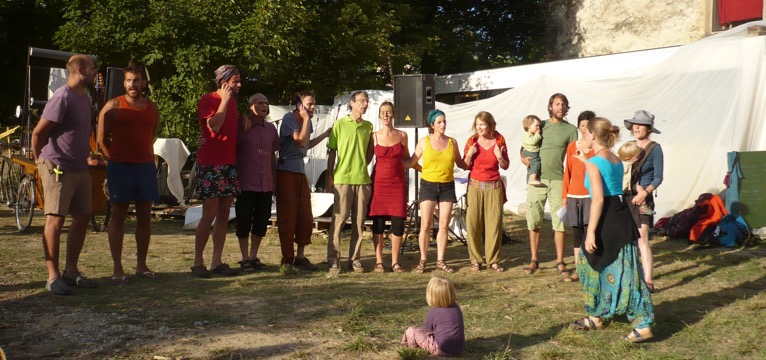 [Speaker Notes: La 10ème édition en quelques chiffres :
 Un tour principal de 6 semaines (de Toulouse à Valence) et 2 échappées belles de 10 jours chacune (1 en Espagne de Gérone à Armissan dans l’Aude et 1 de Thoiras dans le Gard à Eurre dans la Drôme),
 9 départements traversés + la Catalogne,
 1 800 km parcourus (1 165 sur le grand tour, 325 km sur la 1ère échappée belle et 310 km sur la 2ème),
 xx structures rencontrées agissant dans l’agriculture, la culture, le lien social, l’énergie, le vivre ensemble, la lutte contre les grands projets inutiles et contre les pollutions, la promotion du vélo comme mode de déplacement etc.
 xx participant.e.s, en moyenne xx par jour (min: xx et max: xx),
 le plus jeune participant avait xx ans et le plus vieux xx ans, il y avait xx familles et xx mineur.e.s,
 xx conférences gesticulées données sur le thème du vélo,
 xx cercles de paroles réalisés,]
Salons, foires et autres manifestations
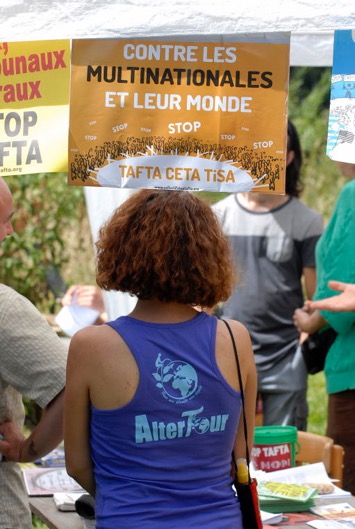 Journée sur la résistance, les expérimentations, les visions transformatrices à Verdun 
Rencontre sur les écolieux à Paris 
Salon Primevère à Lyon Vél'Osons à Chambéry 
Convergence Francillienne
Rencontre de la fondation un Monde par Tous
Le mini-AlterTour avec la MRF de Morre
Un tour de 4 jours avec une cinquantaine d’élèves en bac pro 
organisé par Mathieu et Yome et encadrés par des animateurs.trices de la maison familiale rurale (MFR) de Morre dans le Doubs
. On y fait :
 du vélo,
 des ateliers variés (baume à lèvre, pain),
 un faux procès d’un vrai faucheur,
 des rencontres d’alternatives,
 du camping.
Alors l’année prochaine on continue ?
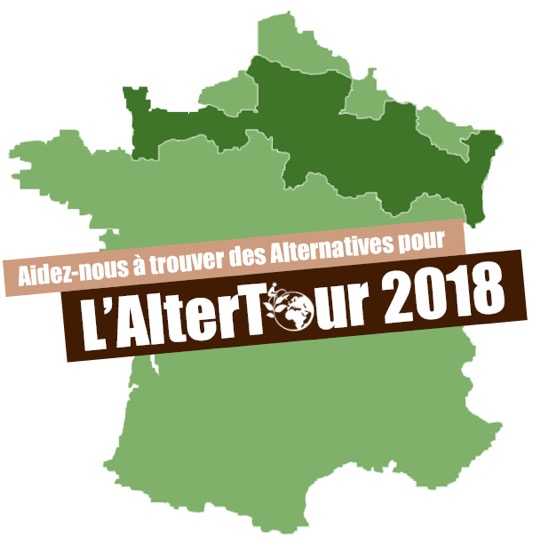 l’AlterTour, 
des échappées belles, 
le mini-tour MFR 
des plénières 
des groupes de travail 
…pour avancer pendant l’année et pour se retrouver dans la joie et la bonne humeur!
N’HESITEZ PAS A CONTRIBUER EN INSCRIVANT VOS IDEES SUR  https://framaforms.org/recherche-dalternatives-pour-laltertour-2018-1508763782
III. Bilan des accueillants
IV. Perspectives
Un grand merci à chacun !